Doa Penjagaan Misi
Allah Bapa Surgawi, Engkau telah memakai misionari Ting Yang sebagai merpati bagi Injil di Nepal. Dia mendidik para pelajar teologi di dua buah seminari. Baru-baru ini, kedua-dua seminari itu sedang menjalankan ujian akhir. Ting Yang akan sibuk membetulkan kertas ujian dan esei pelajar. Kami mohon Roh Kudus memenuhinya dengan hikmat dan
1/2
Doa Penjagaan Misi
kekuatan untuk menjadi pembimbing rohani dan gembala bagi para pelajar, serta menjadi teladan yang baik bagi para pelajar dalam hal kerohanian dan karakter. Semoga Ting Yang bangkit dan bersinar, serta menjadi penjala manusia di kalangan umat Hindu. Dalam nama Tuhan Yesus Kristus, Amin.
2/2
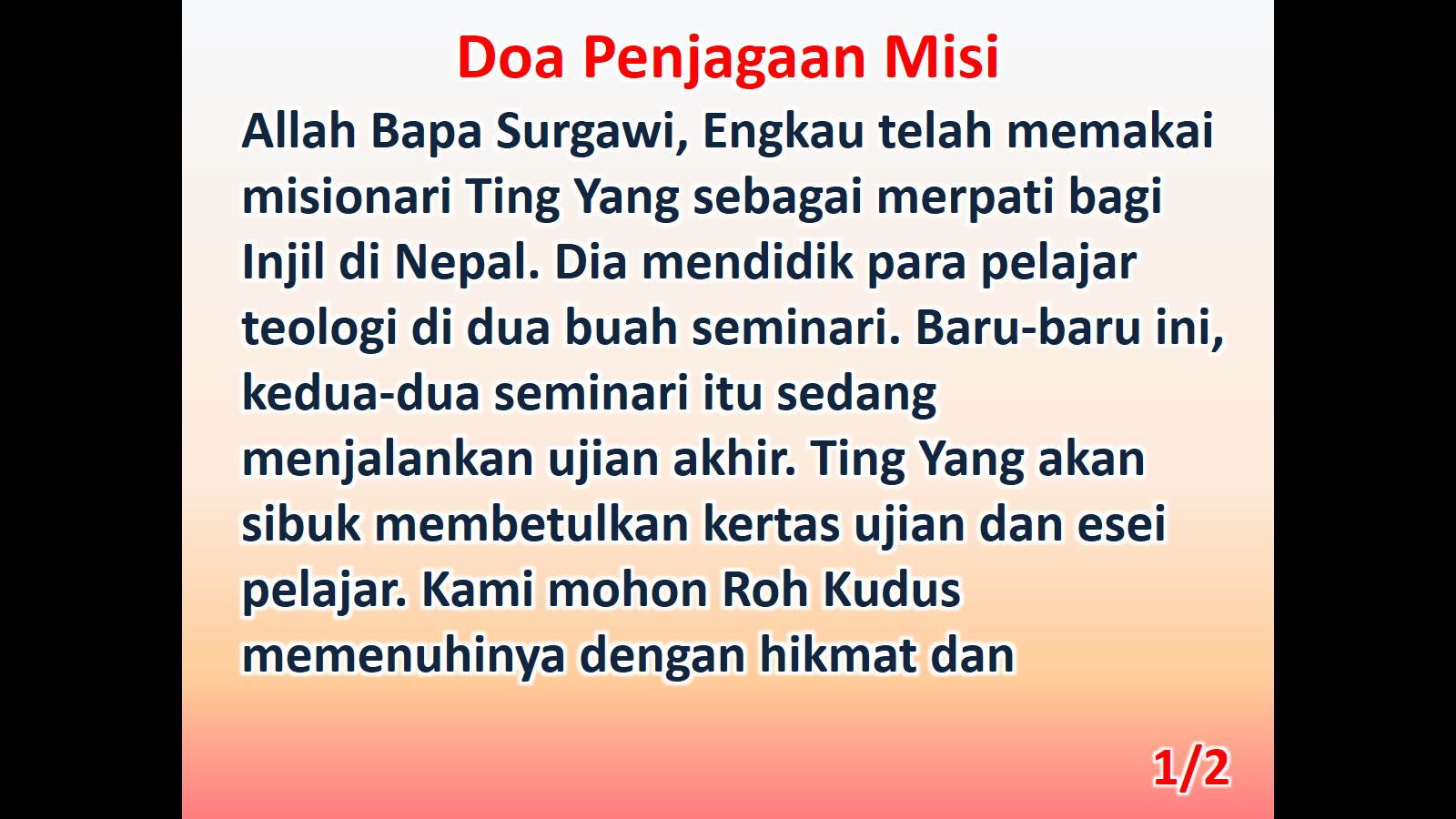 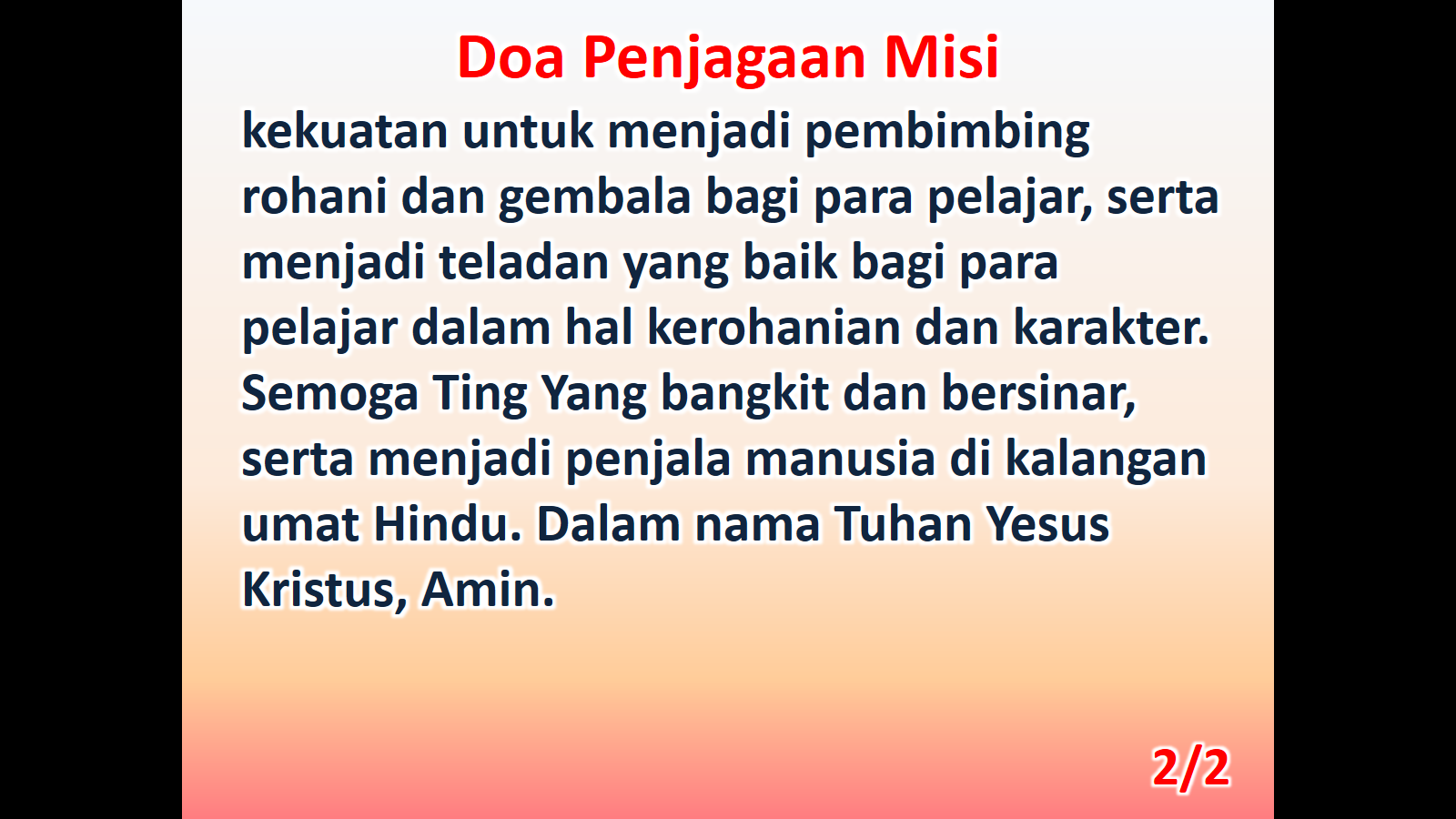